Google adwords
Dr hab. inż. Grzegorz Chodak, prof. PWr.
Wykład dla studiów podyplomowychzarządzanie własnością intelektualna w biznesie
Plan wykładu
Czym jest AdWords
Struktura konta
Podstawowe pojęcia
Na co należy zwrócić uwagę
Narzędzia Google AdWords
Zasada działania i koszty 
Wady i zalety
Google Merchant
Ciekawostki
Czym jest AdWords?
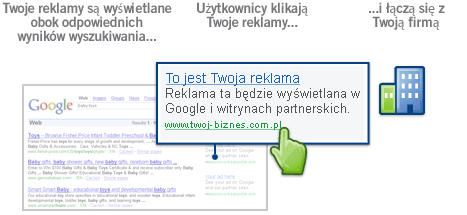 Struktura konta google adwords
Podstawowe pojęcia
Podstawowe pojęcia cd
Na co należy zwrócić uwagę
Narzędzia Google AdWords
Zasada działania
Reklamodawcy
Użytkownicy
Pokazywane są im reklamy, którymi mogą być zainteresowany.
Mają możliwość dotarcia do potencjalnych klientów.
GoogleAdWords
Google
Zarabia na reklamodawcach, a zadowoleni klienci być może znowu skorzystają z usług Google.
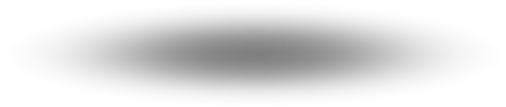 Google AdWords
Google AdWords
Aukcja reklam
Ostateczny koszt
Pozycja reklamy
Maks. stawka
4.00 zł
1.
3.00 zł
3.00 zł
2.
2.00 zł
2.00 zł
3.
1.00 zł
1.00 zł
4.
X
Google AdWords
Trafność
CTR
Click Through Rate
Wskaźnik klikalności
Odpowiedni dobór słów
QualityScore
Strona  docelowa
Wysokiej jakości
Quality Score – Wynik Jakości
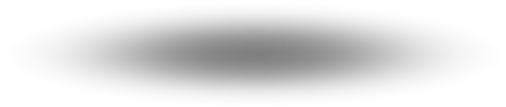 Google AdWords
CTR
Click Through Rate
historia współczynnika klikalności (CTR) słowa kluczowego i powiązanej z nim reklamy w Google,
historyczny CTR wyświetlanych adresów URL w grupie reklam oraz danej kampanii.
Google AdWords
Trafność
Odpowiedni dobór różnych elementów
trafność słowa kluczowego w stosunku do reklam w danej grupie reklam,
trafność słowa kluczowego i dopasowanej do niego reklamy w stosunku do wyszukiwanego hasła,
skuteczność konta w regionie geograficznym, w którym reklama ma być wyświetlana,
inne czynniki wpływające na trafność.
Google AdWords
Strona docelowa
Wysoka jakość
trafność – zgodność zawartości strony ze słowami kluczowymi,
oryginalność – niepowtarzalna treść, której nie można znaleźć na innej stronie,
przejrzystość – jasne oddanie charakteru i działalności firmy,
łatwość nawigacji

Co tak naprawdę się liczy wiedzą tylko autorzy algorytmów Google
Google AdWords
Wpływ wyniku jakości na pozycję reklamy
.
Maks. stawka
Wynik jakości
Wynik Aukcji
Pozycja reklamy
=
x
4.00 zł
1
4
X
3.00 zł
3
9
2
2.00 zł
6
12
1
1.00 zł
8
8
3
Google AdWords
AdWords – ważniejsze wady i zalety
Zalety
Wady
dociera do zainteresowanej produktem lub usługą grupy odbiorców,
umożliwia precyzyjną kontrolę kosztów,
jest w większości przypadków tańsza niż inne formy reklamy,
niskie koszty stworzenia reklamy i  zarządzania kampanią,
duża ilość narzędzi wspomagających prowadzenie kampanii.
możliwość uzyskania pomocy od konsultanta Google
źle prowadzona kampania generuje niepotrzebne koszty, 
ciągły wzrost konkurencji,
wraz ze wzrostem konkurencji wzrastają koszty,
problem fałszywych klikaczy,
niejawność algorytmów Google
częste zmiany w panelu adminitracyjnym i niedopracowany interfejs użytkownika
Google Merchant Center
Google Merchant Center jest płatnym katalogiem produktów, który działa podobnie, jak porównywarki cen.
integracja sklepu z Google Merchant Center
Założenie konta Google Merchant
Utworzenie pliku xml z danymi produktów
Import pliku do Google Merchant
Kontrola efektywności na poziomie:
Grup produktowych
Poszczególnych produktów
Liczenie zysków  bądź strat 
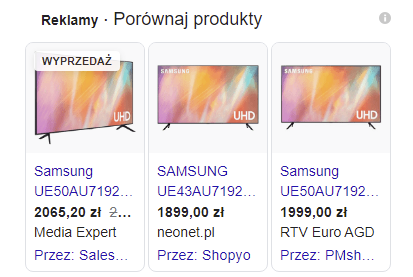 Google Smart Ads – inteligentne reklamy
Inteligentne algorytmy Googla uczą się i dopasowują reklamy do zainteresowań klientów
Google sam określa stawki CPC
Google sam dobiera kampanie
Google sam wybiera produkty
Google sam tworzy reklamy
Google sam… zarabia miliardy $
Remarketing Google
Google posiada ogromną bazę wiedzy o klientach
Którą czerpie ze wszystkich narzędzi Google, z których korzystamy
Wyszukiwarka
Gmail
Smartfon z systemem Android
I wiele innych (Google Pay, docs, maps etc.)
Włączenie w Google Adwords Remarketingu pozwala na docieranie do stałych klientów sklepu
Lub osób zainteresowanych asortymentem
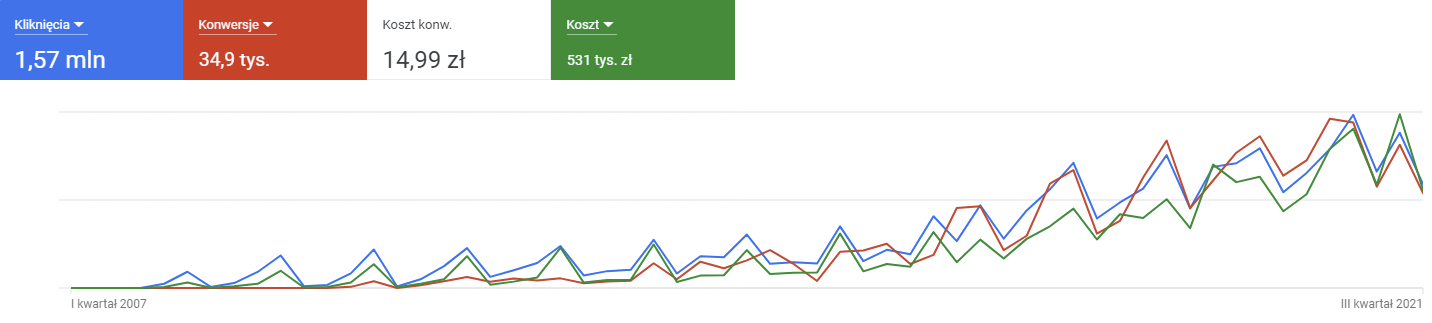 Konwersje – płeć i wiek
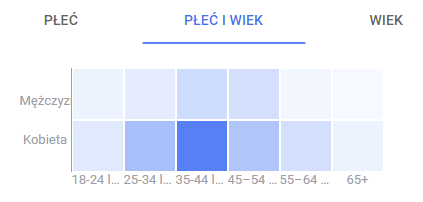 Konwersje - urządzenia
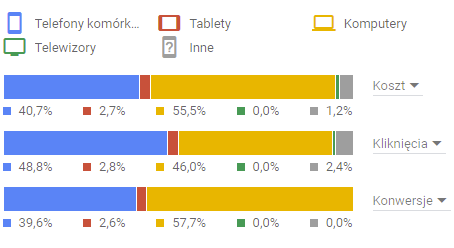 Porównanie 2011 i 2021 rok
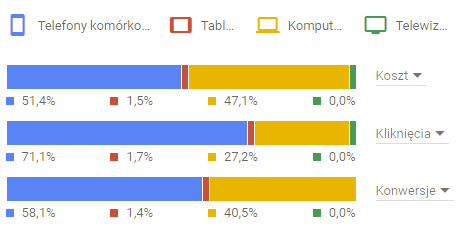 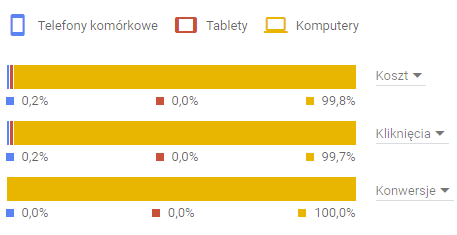 Mapa konwersji – dni tygodnia i godziny
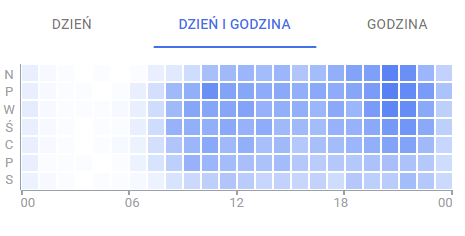 Podsumowanie
Bibliografia
W prezentacji wykorzystano materiały szkoleniowe Google AdWords
Wiedzę zaczerpnięto z:
Doświadczenia autora prezentacji
Pomocy Google AdWords
ebooka AdWords autorstwa Mariusza Gąsiewskiego
http://pomoc.sstore.pl/sklep-internetowy-40-google-merchant-center-inf-526.html